Utjecaj biljaka na čistoću vode
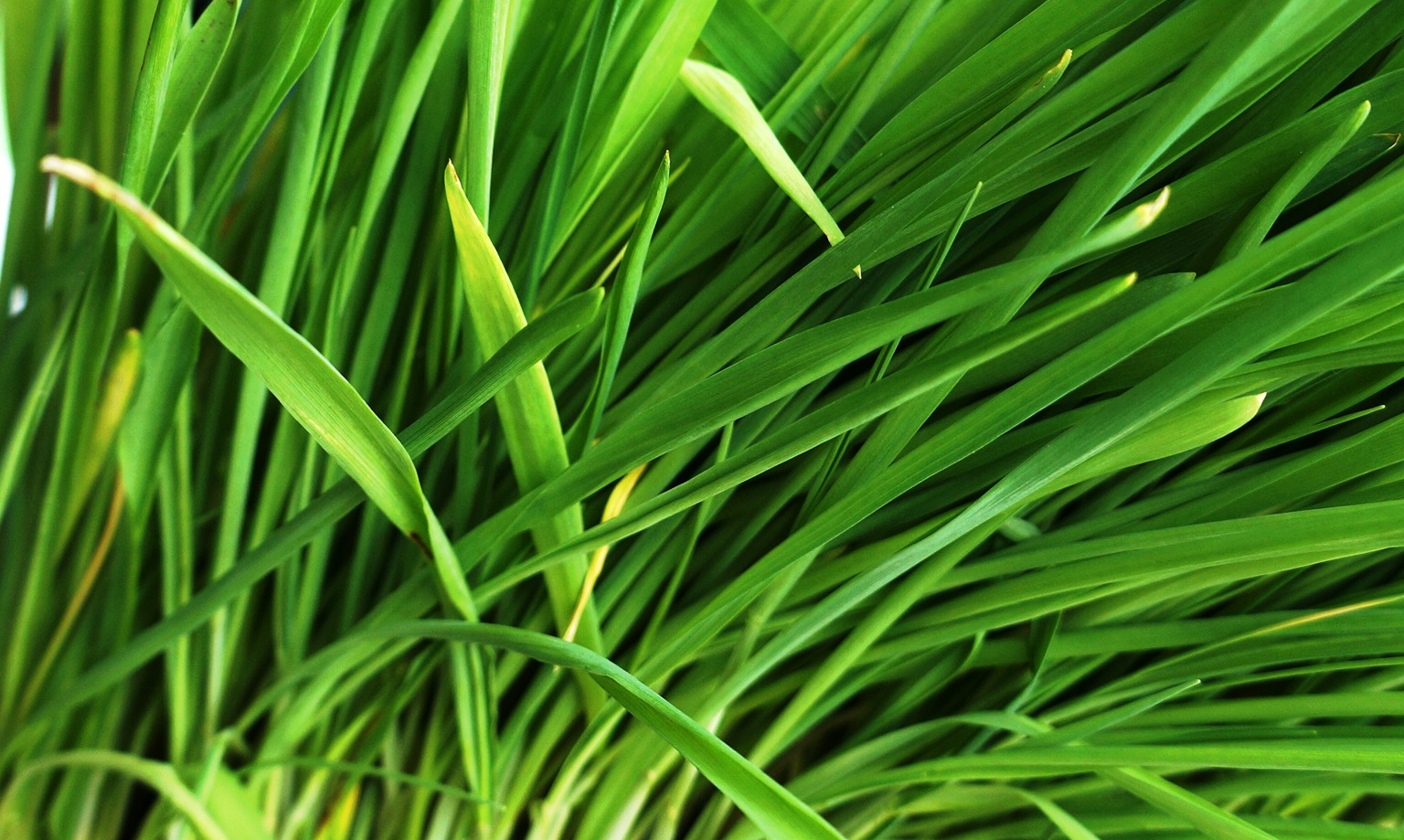 PROJEKT IZRADILI: grupa DOD-nastave biologije
VODITELJICA PROJEKTA: Romina Sabo
OŠ ˝R.K. Jeretov˝ , Opatija
CILJ PROJEKTA
Educirati učenike i pokazati im važnost biljnog pokrova kod erozije zemlje te kako on u konačnici utječe na čistoću pitke vode i ekonomičnost pročišćavanja vode za piće
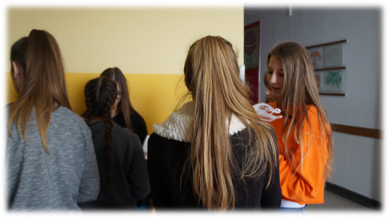 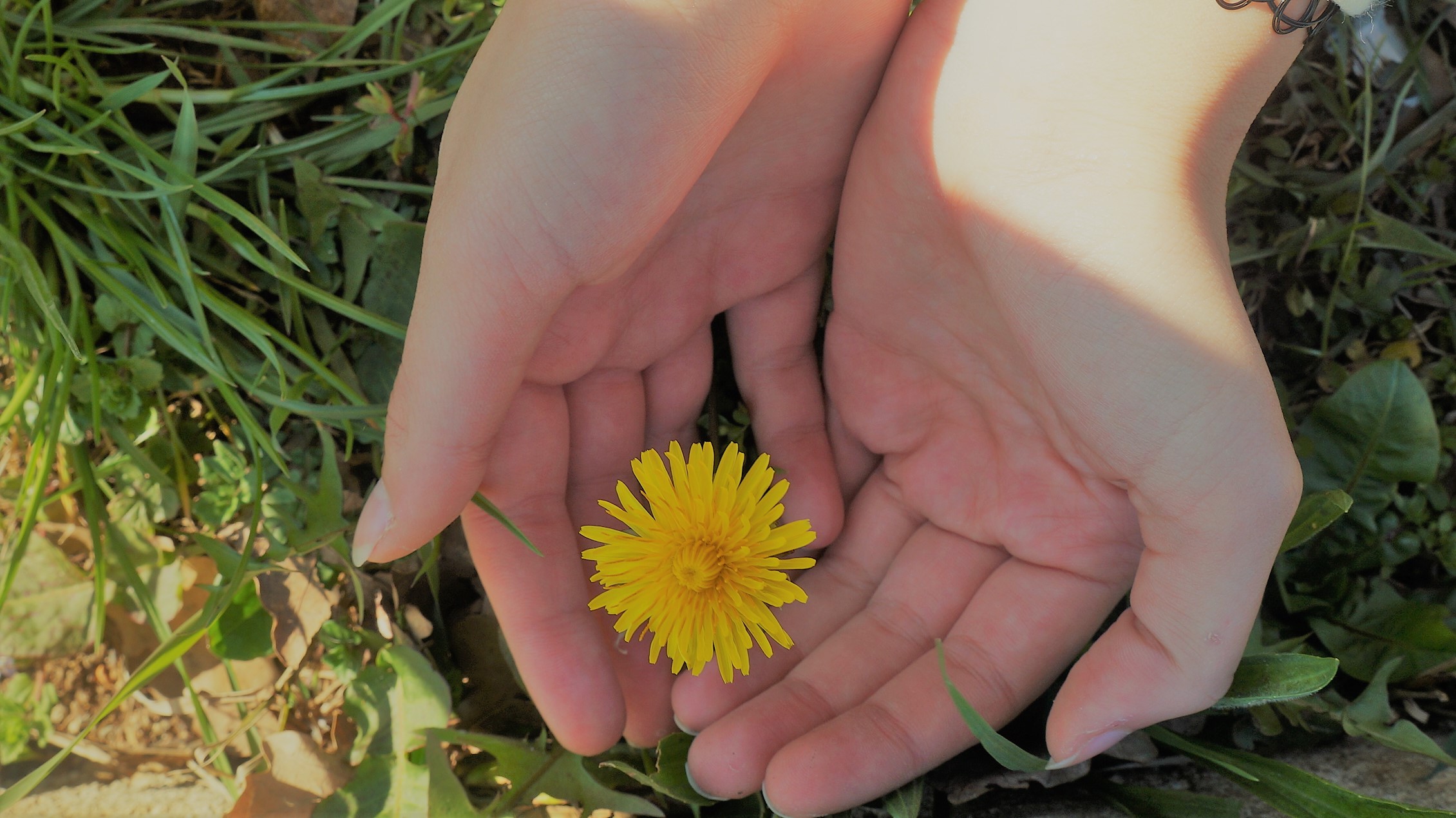 SREDSTVA ZA RAD
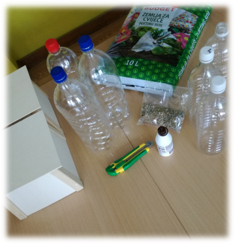 6 plastičnih boca
zemlja
grančice, suho lišće, kamenčići
pšenica
šperploča
microbit
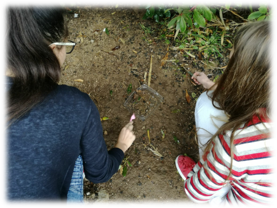 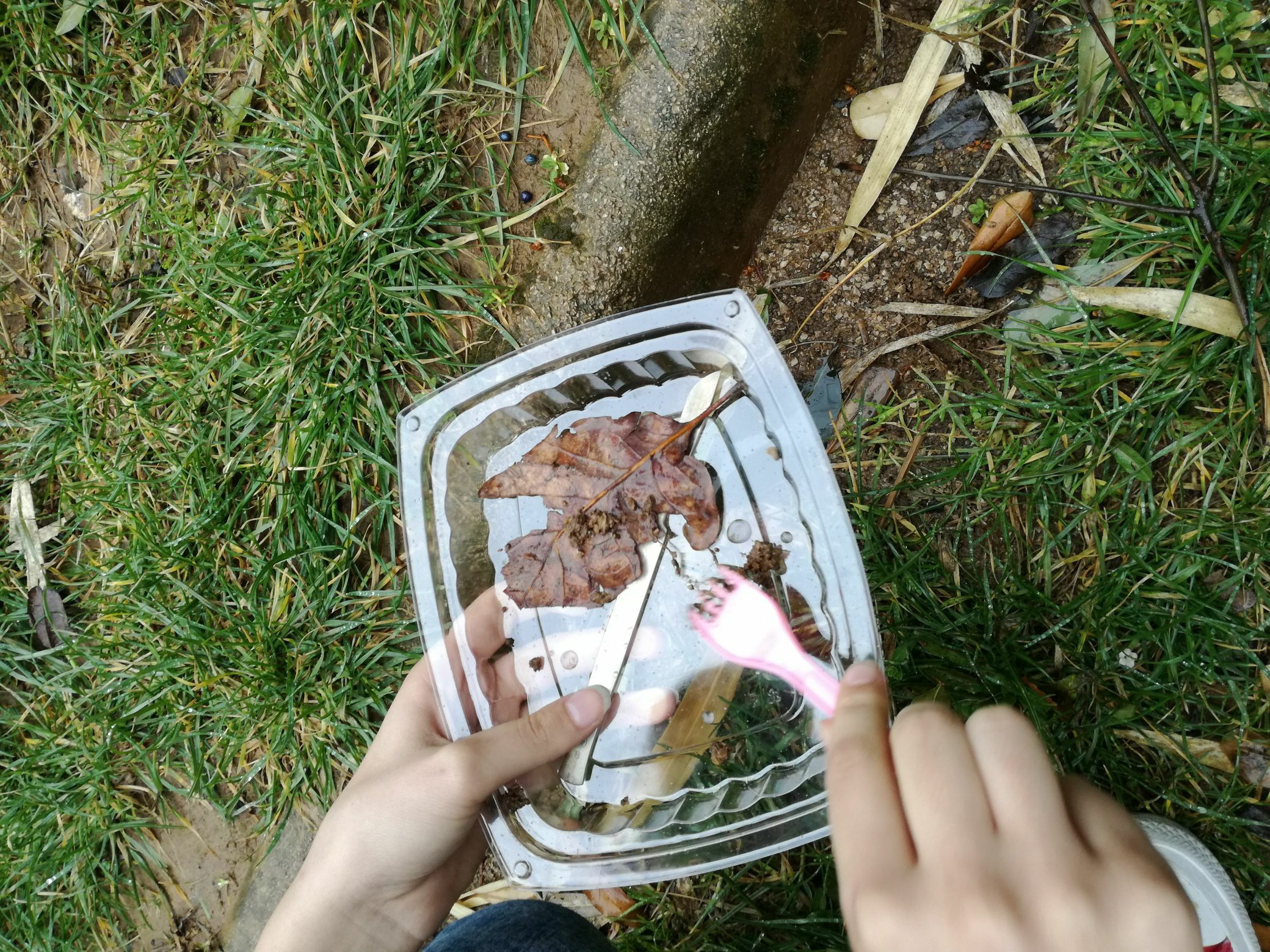 POSTUPAK IZRADE
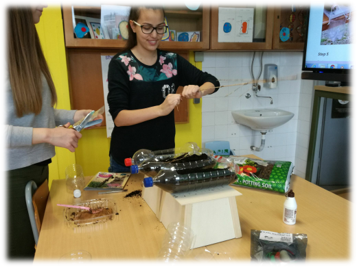 Izrezali smo boce: trima uzdužno jednu stranu, na grla tih boca postavili smo dna manjih koja služe kao prihvat vode.
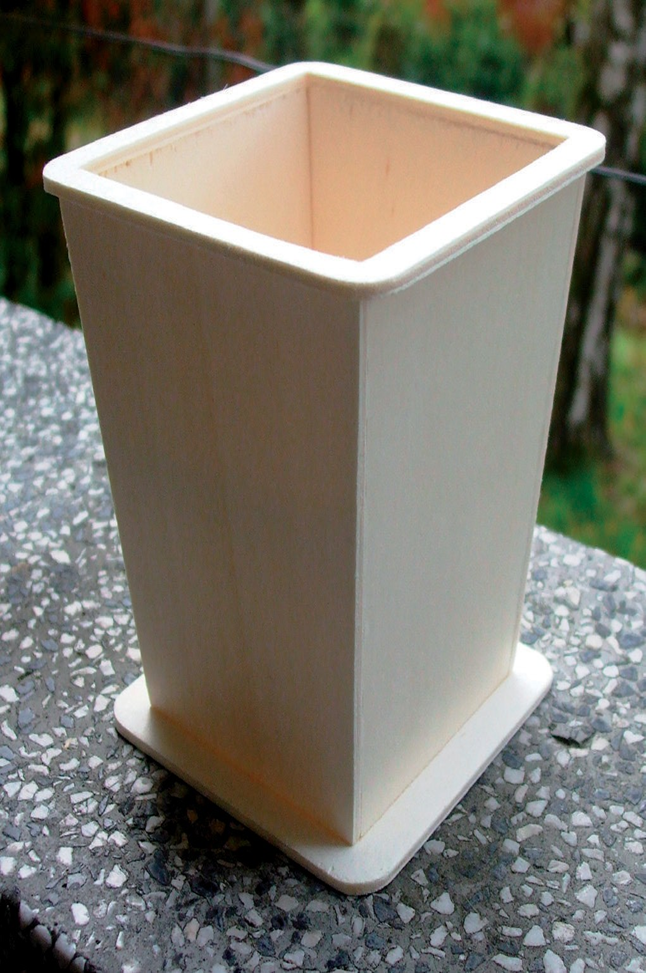 Izradili smo stalak od šperploče.
U svaku bocu smo stavili jednaku količinu zemlje.
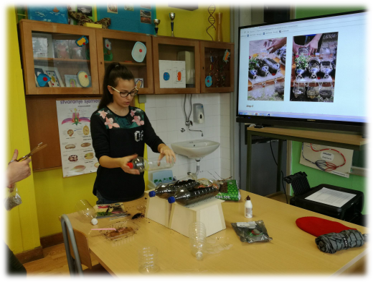 U jednoj boci ostavili smo samo zemlju.
U drugu smo stavili grančice,suho lišće i kamenčiće.
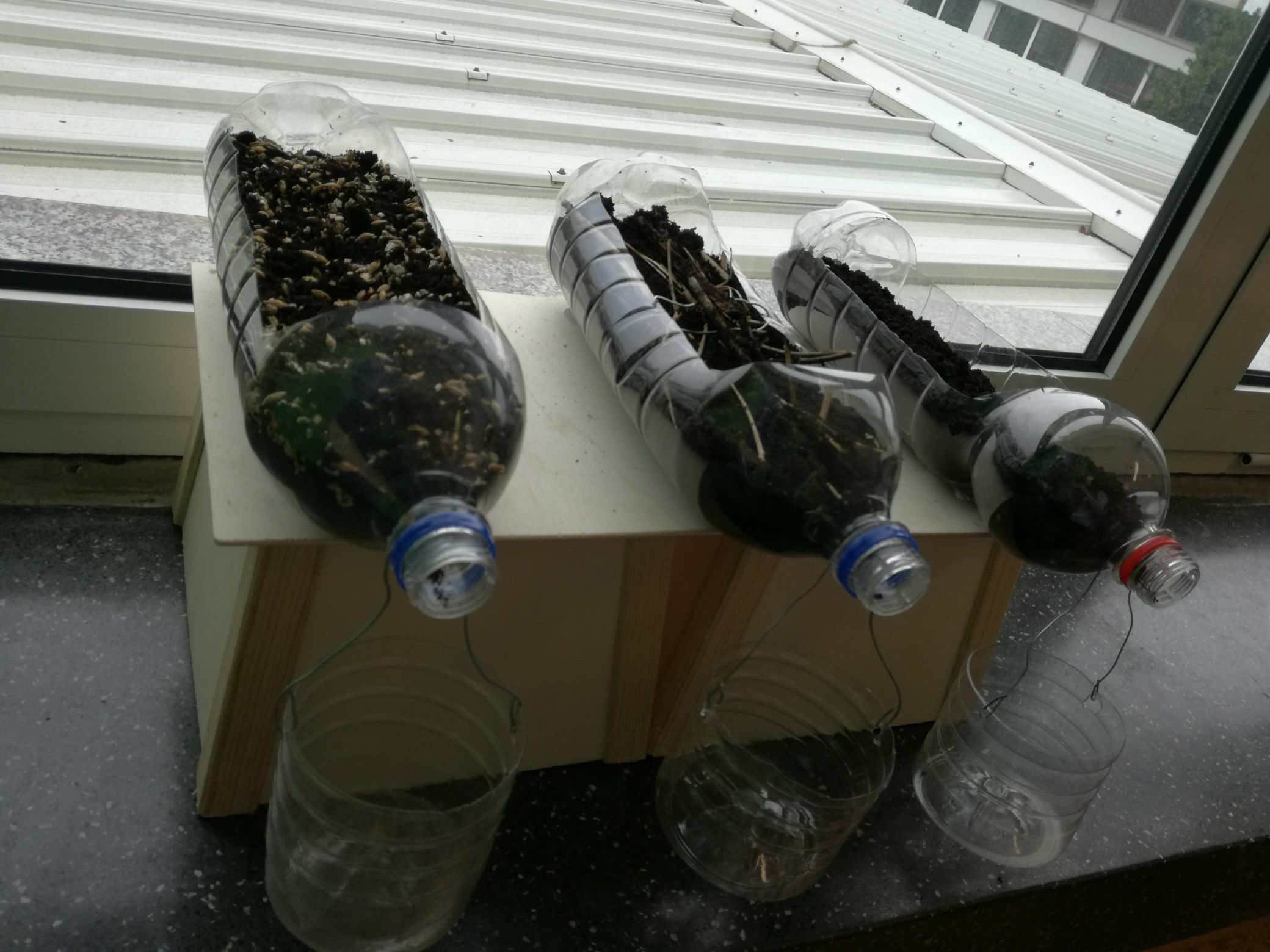 U trećoj smo posadili pšenicu.
Zalijevali smo pšenicu dok nije narasla.
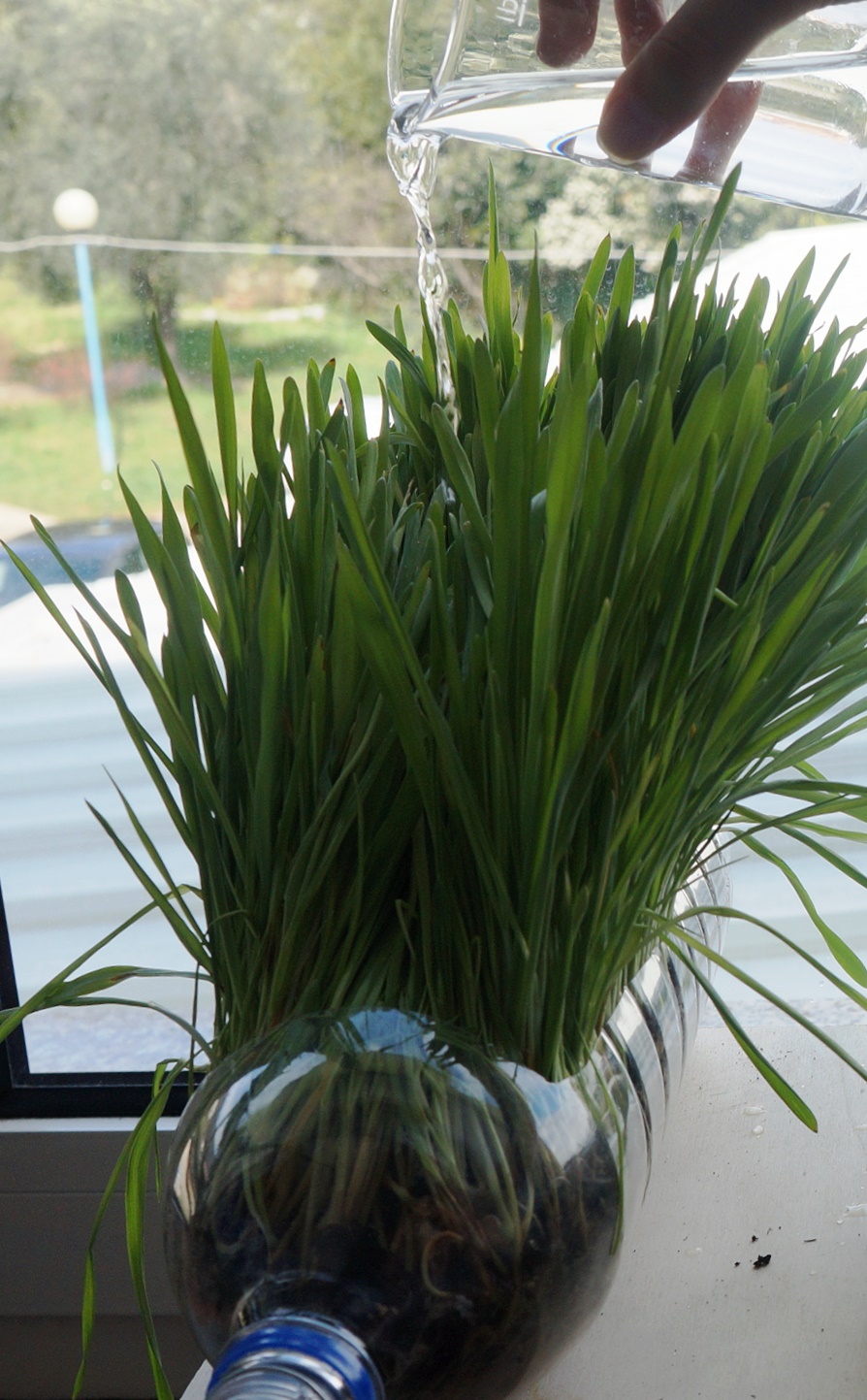 Kada je pšenica narasla, u svaku smo bocu ulili jednaku količinu vode
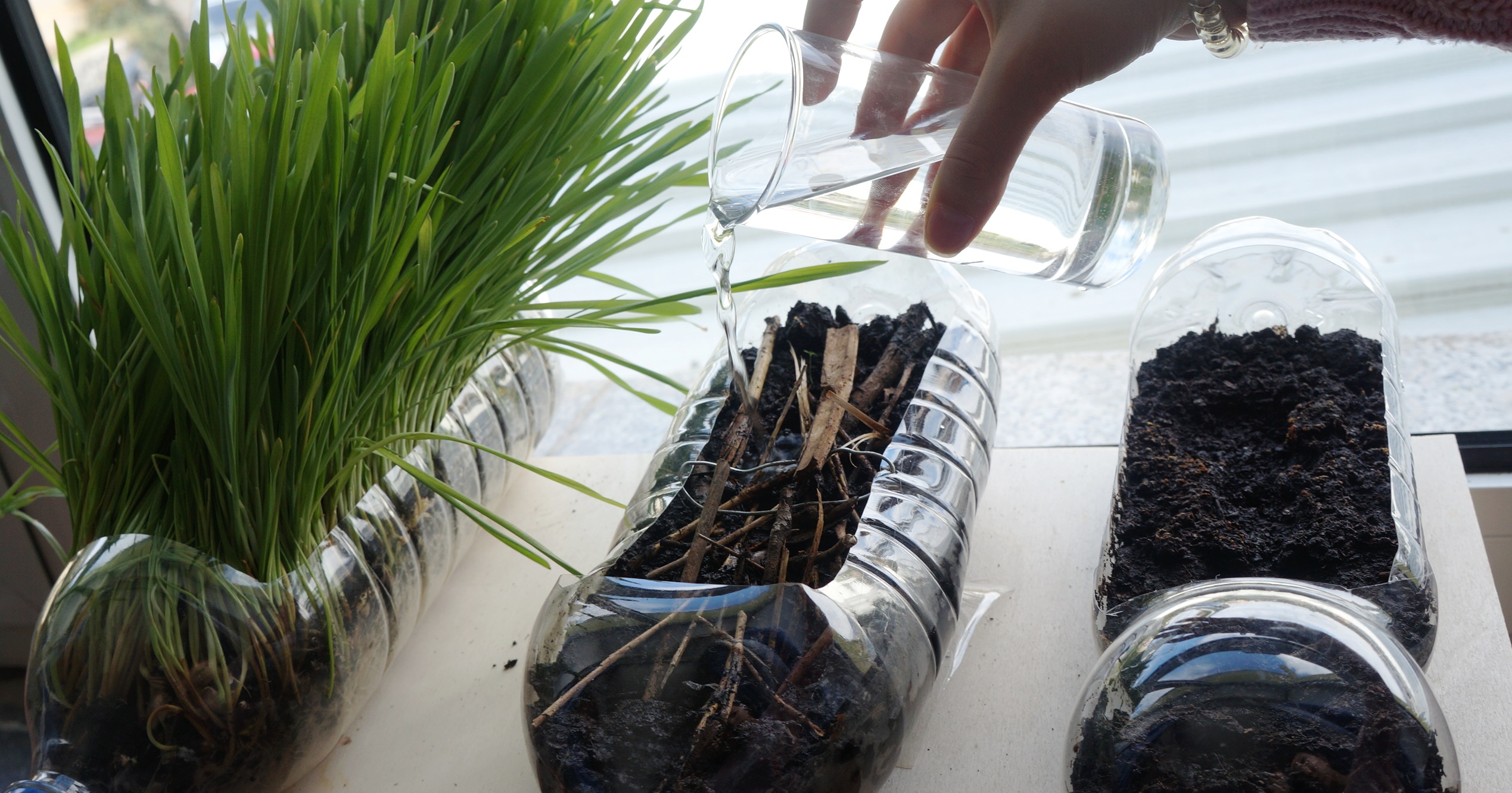 REZULTATI
Iz boce gdje je samo zemlja, voda je bila smeđa te puna čestica zemlje
Iz boce sa suhim lišćem i grančicama, voda je bila manje prljava
Iz boce s pšenicom, voda je bila najmanje prljava, gotovo bistra
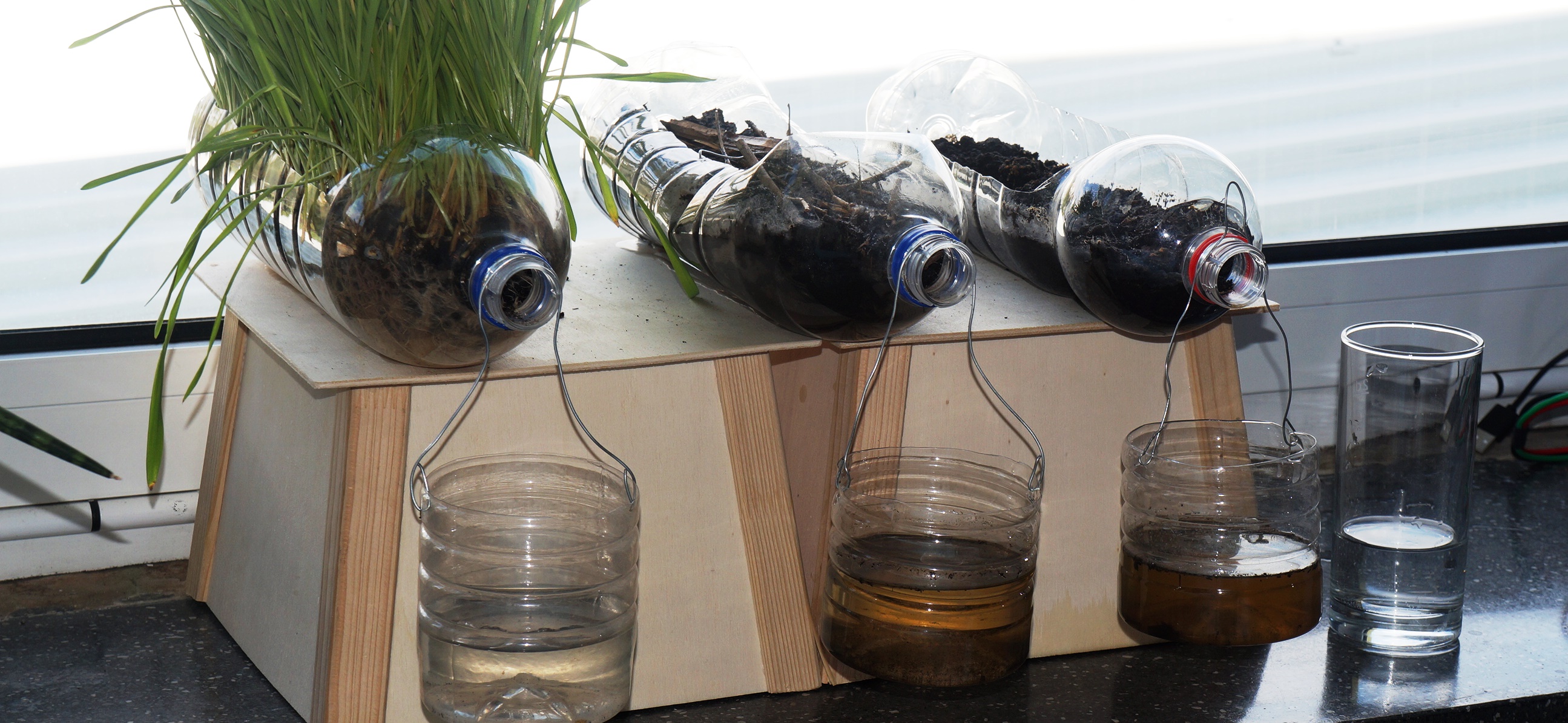 NAUČILI SMO
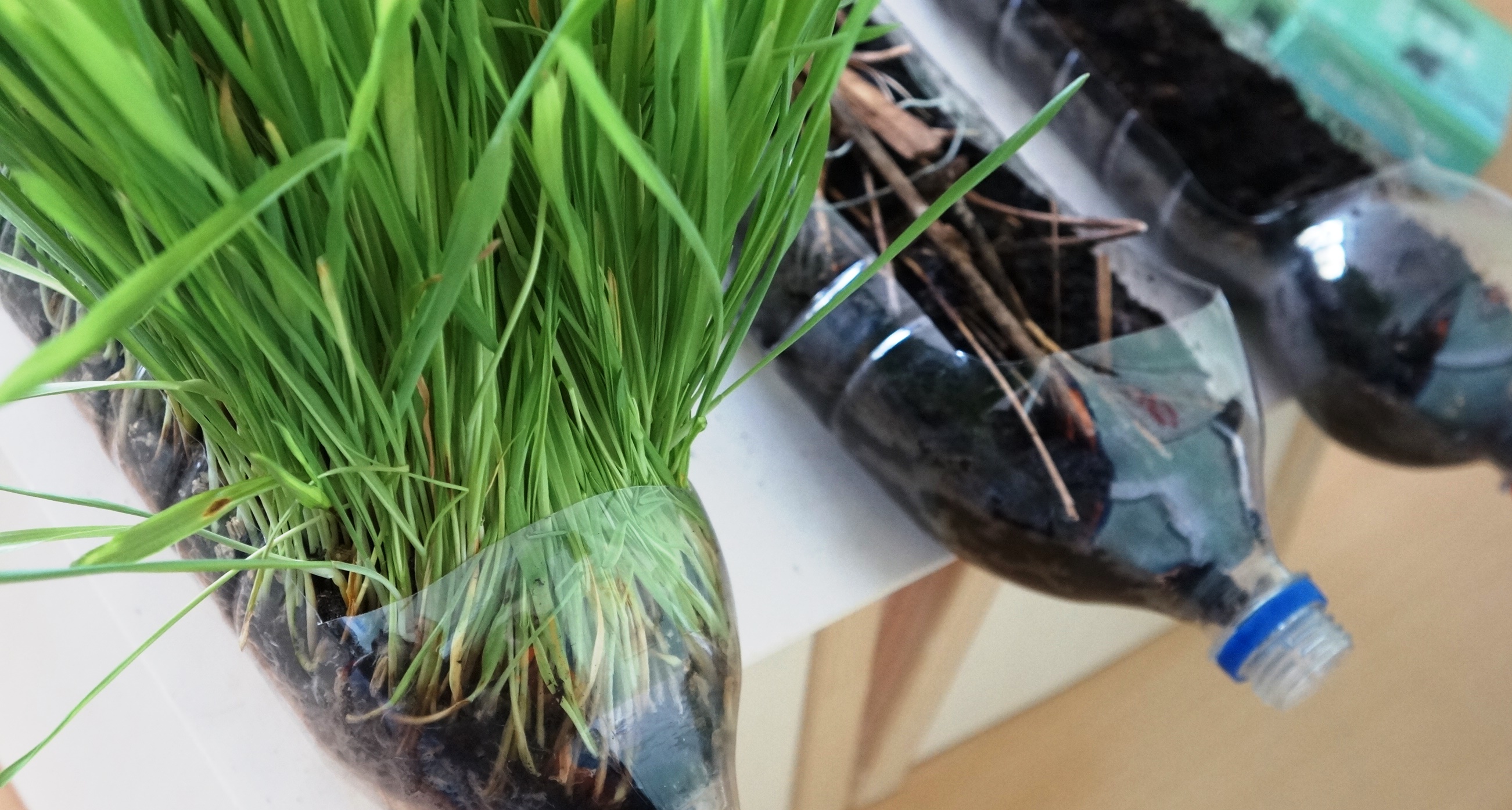 Kolika je važnost utjecaja biljaka i zelenog pokrivača na eroziju tla i čistoću vode
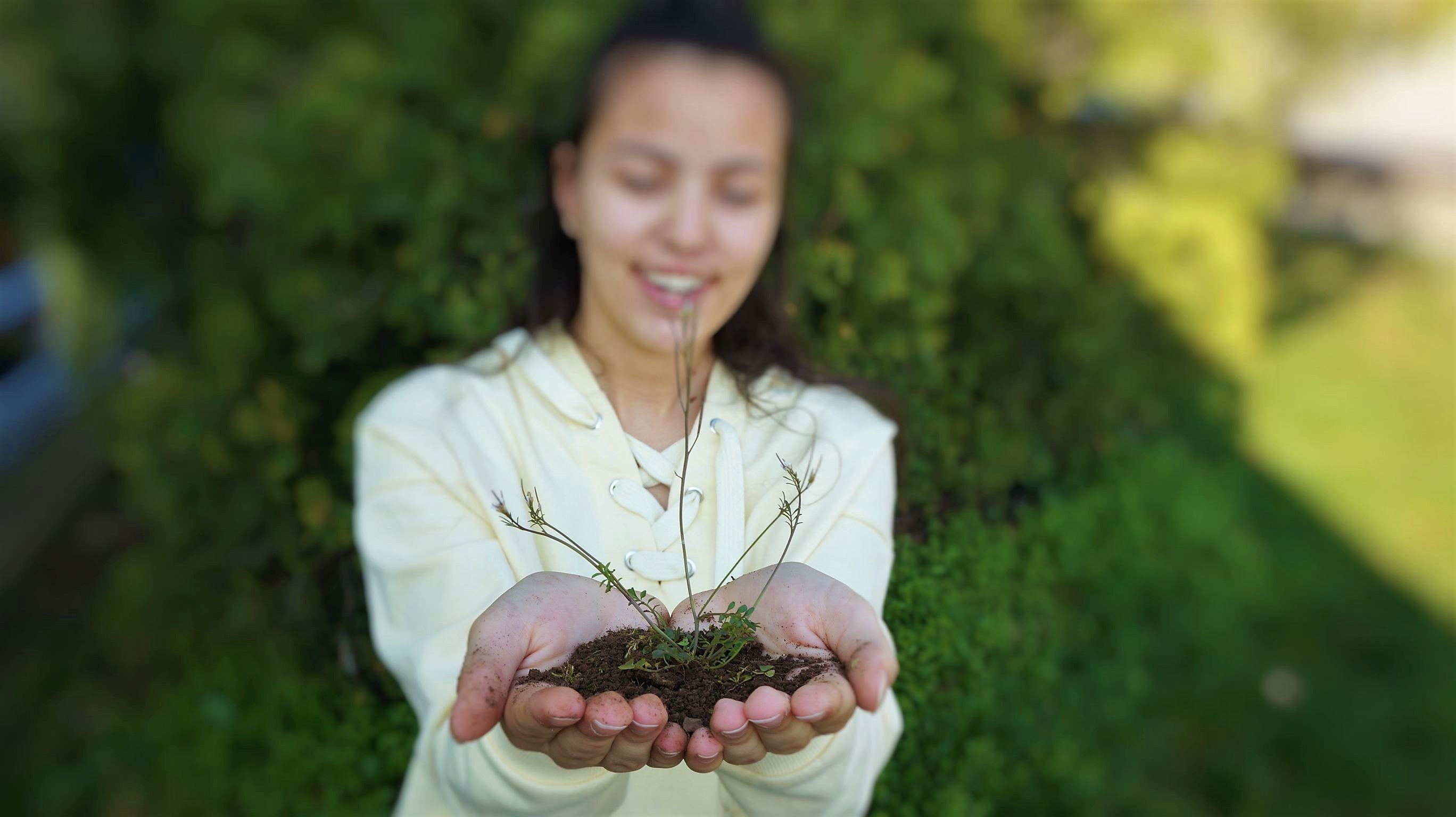 HVALA NA PAŽNJI!